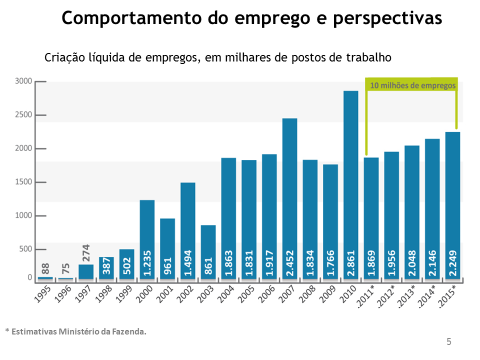 descontando os admitidos e desligados - o saldo
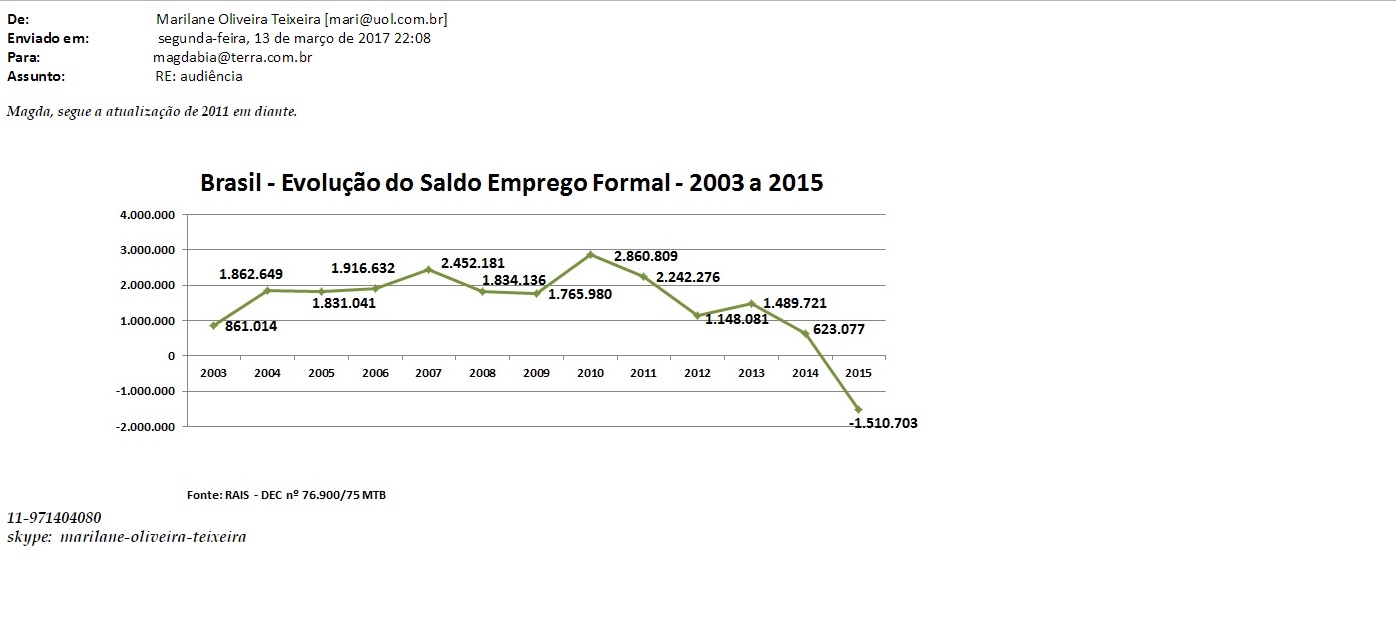